Szkoła Podstawowa w Białołęce
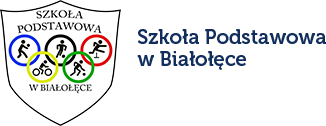 Rekrutacja 2021/2022
W SP w Białołęce...
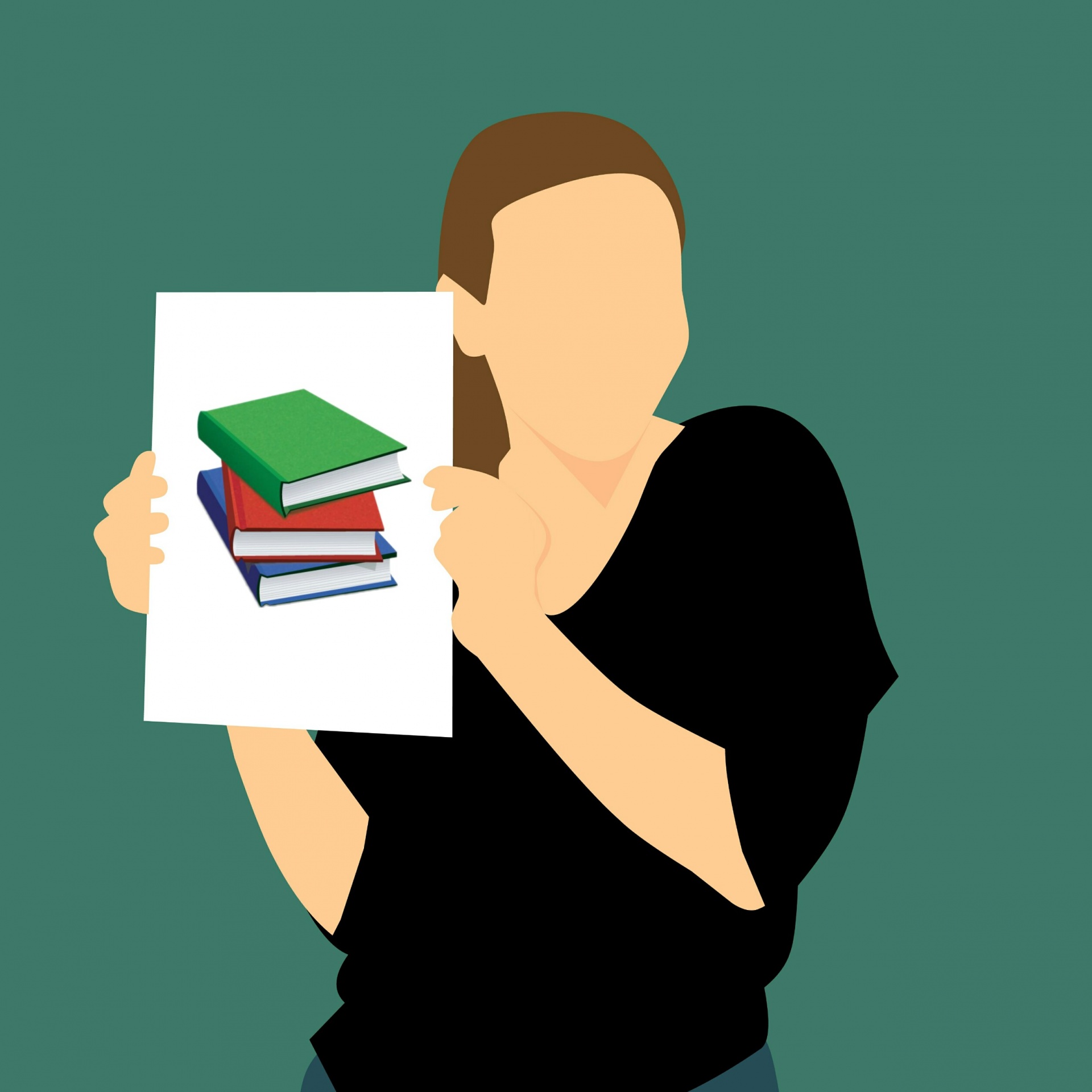 oferujemy wiele ciekawych oraz poruszających zajęć!
Rekrutacja na nowy rok szkolny
Rekrutacja na nowy rok szkolny 2021/2022 cały czas trwa! Zapisz się, zanim będzie za późno!
Jakie zajęcia w naszej szkole?
Zajęcia dydaktyczne
Zajęcia kreatywne
Zajęcia plastyczne
Zajęcia sportowe
Zajęcia muzyczne

Oraz wiele, wiele więcej…
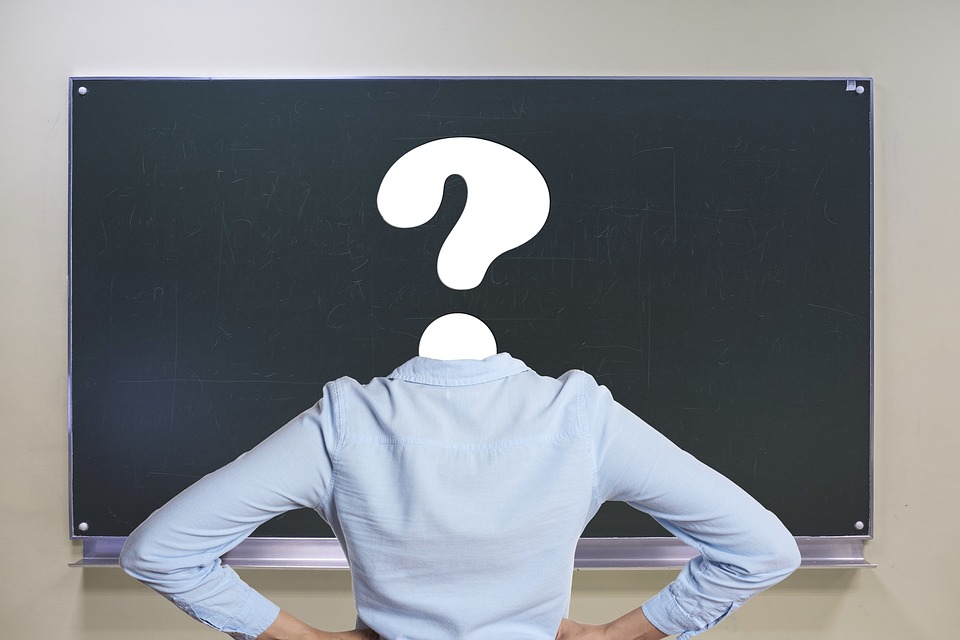 Konkursy w naszej szkole
Różnorodne konkursy, nagrody zaś ciekawe. A więc dołącz  do naszej spoleczności!
Godziny otwarcia placówki
Szkoła jest czynna od godz. 7:00 do godz. 15:00.
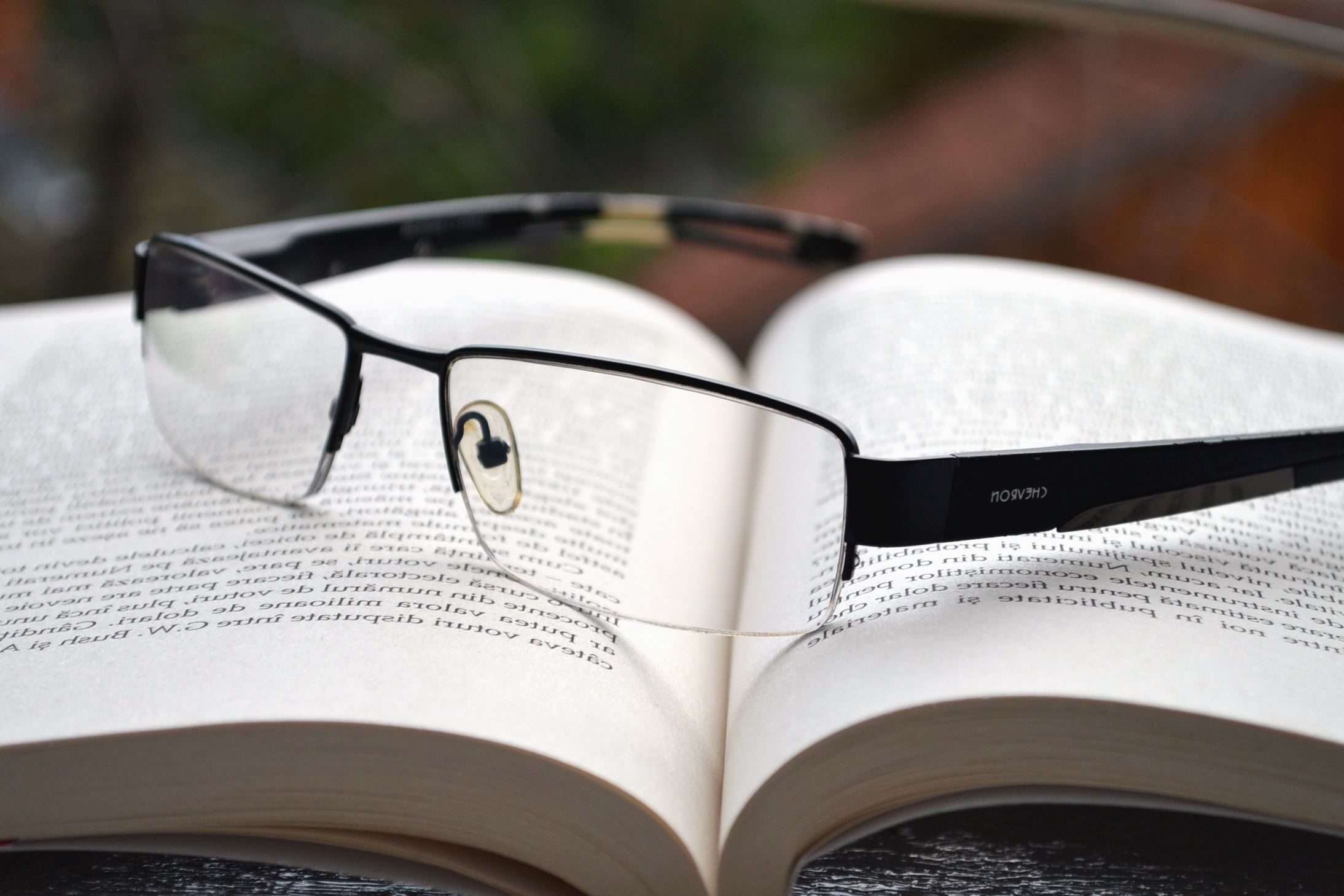 Fotografie szkoły
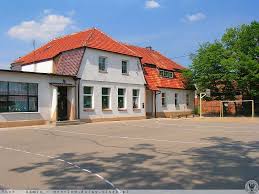 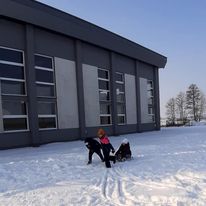 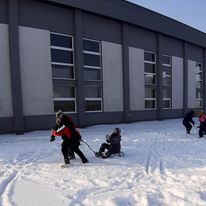 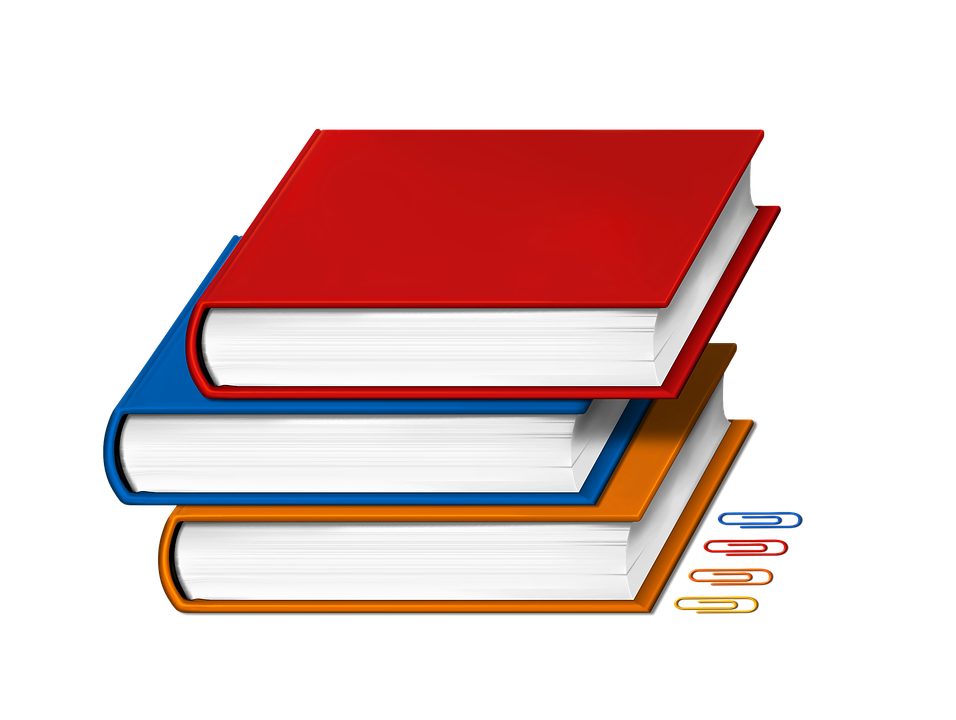 75 lat Szkoły Podstawowej w Białołęce!
Nasza Szkoła ma już ponad 75 lat! Dołącz i świętuj razem z nami!